1. Ask and answer.
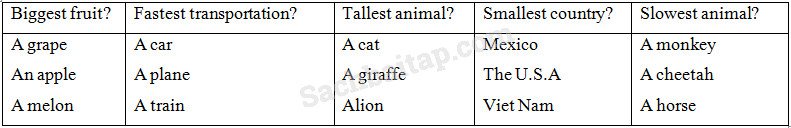 + What's the slowest animal? => A monkey! 
Hướng dẫn:
+ What's the smallest country? => Viet Nam
+ What's the tallest animal? => A giraffe
+ What's the fastest transportation? =>  A plane.
+ What's the biggest fruit? => A melon.
2. Write three sentences. ( Viết 3 câu.)
The slowest animal is a monkey. The …
Hướng dẫn:
The slowest animal is a monkey.
 The smallest country is Viet Nam.
 The tallest animal is giraffe.
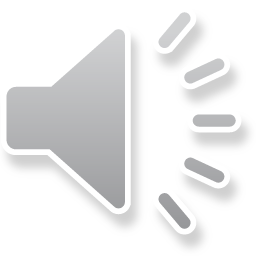 2. Write three sentences.
The slowest animal is a monkey. The …
Hướng dẫn:
The slowest animal is a monkey. The smallest country is Viet Nam. The tallest animal is giraffe.
3. Listen and sing.
Click here to listen
My quiz
What's the biggest country?
Do you know? Do you know?
What's the highest mountain?
Do you know?
Listen to my quiz,
Listen to my quiz and
Tell me what the answer is!
Do you know? Do you know?
Do you know what the answer is?
Listen to my quiz,
Listen to my quiz and
Tell me what the answer is!
What's the biggest ocean?
Do you know? Do you know?
What's the smallest country?
Do you know?
Listen to my quiz,
Listen to my quiz and
Tell me what the answer is!
Câu hỏi của tôi
Quốc gia nào lớn nhất?
Bạn có biết không? Bạn có biết không?
Ngọn núi nào cao nhất?
Bạn có biết không?
hãy nghe câu hỏi của tôi
Hãy nghe câu hỏi của tôi và nói cho tôi biết câu trả lời!
Bạn có biết không? Bạn có biết không?
Bạn có biết câu trả lời là gì không?
Hãy nghe câu hỏi của tôi,
Hãy nghe câu hỏi của tôi và
Nói cho tôi biết câu trả lời là gì!
Đại dương nào lớn nhất?
Bạn có biết không? Bạn có biết không?
Quốc gia nào nhỏ nhất?
Bạn có biết không?
Hãy nghe câu hỏi của tôi.
Hãy nghe câu hỏi của tôi và
Nói cho tôi biết câu trả lời của bạn là gì!